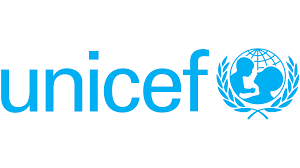 Costuri adiționale privind dizabilitatea în Republica Moldova
Iulie 2024
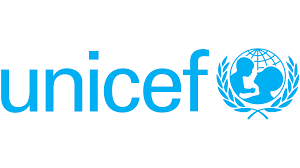 Scop:
Analiza costurilor adiționale legate de dizabilitate în Republica Moldova
Obiective:
Cartografierea serviciilor și a programelor de suport existente pentru persoanele cu dizabilități din Moldova;
Determinarea gradului de vulnerabilitate economică și socială a persoanelor cu dizabilități și a nevoilor acestora;
Elaborarea unor politici și arii de intervenție (Programul Național de incluziune socială a persoanelor cu dizabilități pentru anii 2023-2027)
Scopul și obiectivele studiului
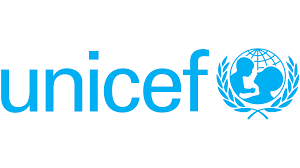 Actori cheie în implementarea studiului
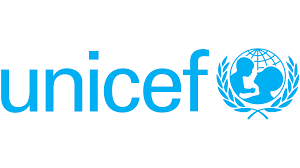 Etapele realizării studiului
* CBGC – Cercetarea Bugetelor Gospordărilor Casnice (CBGC) (gov.md)
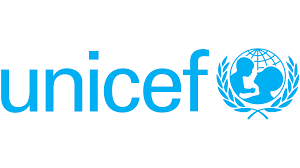 CBGC 2019-2023
Metode folosite în estimarea costurilor legate de dizabilitate
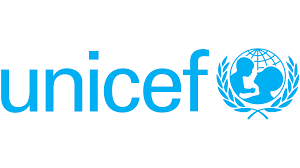 Etapele implementării analizei bunurilor și serviciilor necesare
Determinarea parametrilor cercetării: categoriile de dizabilitate (tipul dizabilității, vârstă, grad dizabilitate, sex, statut socio-economic, mediu de reședință)
Cartografierea programelor/serviciilor existente (publice și private)
Determinare listei preliminare a bunurilor și serviciilor a fi incluse în studiu
Pregătirea ghidurilor FG
Comitetul de coordonare
(Actori guvernamentali și non-guvernamentali)
Panelul de experți (Profesioniști/prestatori de servicii și persoane cu dizabilități)
Etapa 1: Pregătitoare



Etapa 2: Discuțiile în grup



Etapa 3: Estimarea costurilor



Etapa 4: Raportarea
FG  cu persoane cu dizabilități/părinți ai copiilor cu dizabilități
Validarea listei bunurilor și serviciilor incluse în studiu elaborată de panelul de experți
Validarea bunurilor/serviciilor incluse în programele existente
Exemple privind ehipamentele utilizate și raționamente
Clasificarea bunurilor și serviciilor după categorii
Identificarea costurilor per categorie a bunurilor/serviciilor (Analiza pieței)
Elaborarea studiilor de caz (după tip dizabilitate)
Calcularea costurilor
Panelul de experți+echipa cercetare
Livrabile: cartografierea serviciilor de suport existente pentru persoanele cu dizabilități, lista bunurilor și serviciilor necesare, diverse scenarii care ilustrează diferențele dintre diferite categorii/tipuri de dizabilitate și structura costurilor
Prezentare și raportare
Elaborarea raportului și prezentarea rezultatelor 
Echipa cercetare (expert internațional+naționali)
Sursa: Ludovico Carraro, methodology for the study on additional costs of disability
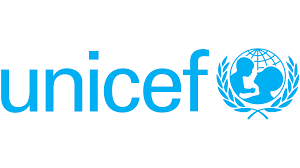 Cerințe față de echipa de cercetare
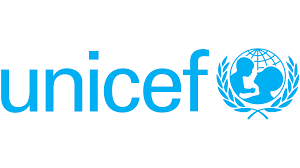 Oferta tehnică:
Sumar metodologie propusă (2 pag)
Conceptul planului de lucru (1 pag)
Determinarea riscurilor și a căilor de soluționare
Rolul și responsabilitățile echipei de cercetare
CV-urile membrilor echipei de cercetare
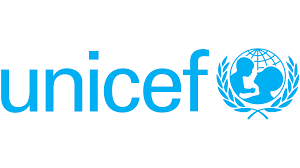 Criteriile de evaluare a ofertelor
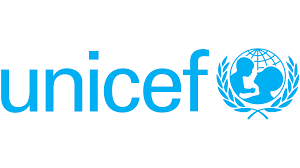 12 August 2024 23:59 (EEST)
chisinautenders@unicef.org
Oferta tehnică și cea financiară se trimit în mesaje separate

Q&A
lprosii@unicef.org - cel târziu 2 zile înainte de expirarea termenului limită de depunere a dosarului
Termenul de depunere a ofertelor
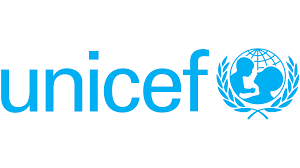 Daniel Mont, Alex Cote, Jill Hanass-Hancock, Lena Morgon Banks, Vlad Grigorus, Ludovico Carraro, Zachary Morris, and Monica Pinilla-Roncancio, Estimating the Extra Costs for Disability for Social Protection Programs
Carraro L, Robinson A, Hakeem B, Manlapaz A, Agcaoili R. Disability-Related Costs of Children with Disabilities in the Philippines. Int J Environ Res Public Health. 2023 Jul 6;20(13):6304. Disability-Related Costs of Children with Disabilities in the Philippines - PMC (nih.gov)
Mitra S, Palmer M, Kim H, Mont D, Groce N. Extra costs of living with a disability: A review and agenda for research. Disabil Health J. 2017 Oct;10(4):475-484. doi: 10.1016/j.dhjo.2017.04.007. Epub 2017 Apr 24. PMID: 28501322
Mont, Daniel, Lena Morgon Banks, Ludovico Carraro, Alex Cote, Jill Hanass-Hancock, Sophie Mitra, Zachary Morris, Mercoledi Nasiir, and Monica Pinilla-Roncancio. 2023. "Methods for Estimating the Impact of Disability Costs for Designing Inclusive Policies" Disabilities 3, no. 4: 539-549. 
Approaches to measure disability related costs for inclusive social protection, PowerPoint Presentation (socialprotection.org)
Surse utile:
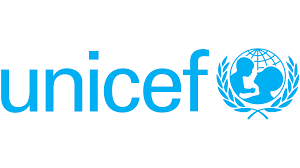 Mulțumim pentru atenție!